Endocrine Physiology
Hashim A. Mohammad 
2nd year medical student- University of Jordan
July, 2016
Adrenal Glands
Adrenal Glands
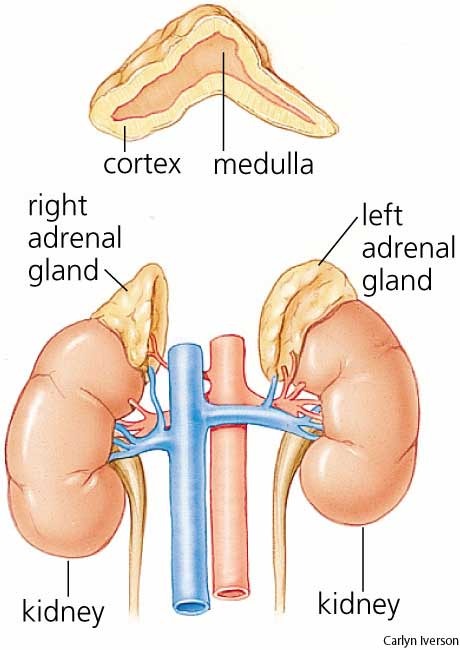 AKA suprarenal glands 
Two Parts:
Medulla  Catecholamines 
Cortex  Corticosteroids 
Corticosteroids: 
Synthesized from cholesterol
Similar chemical structure
Different functions

Essential for life
Histology of the Adrenal Cortex
Three layers, each with major hormone product. 
Zone Glomerulosa 15%
Zona Fasciculata 75%
Zona reticularis
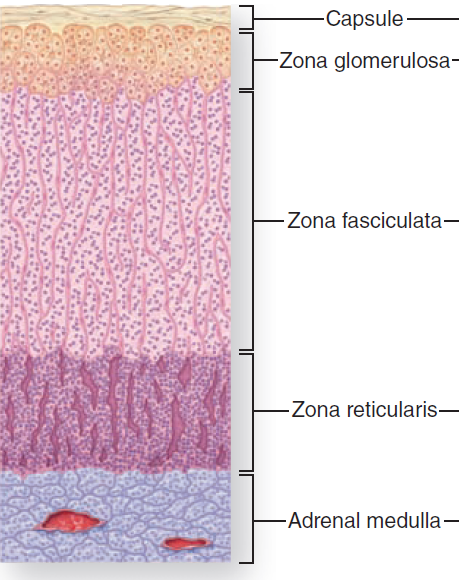 Main Effects of Adrenocortical Hormones
Mineralocorticoids (Aldosterone): 
Reabsorption of sodium and excretion of potassium and hydrogen ions. 

Glucocorticoids: 
Regulation of Metabolism 
Anti-inflammatory effects and immunosuppression 
Stress hormone and a counter-regulatory hormone
Adrenocortical Hormones
Steroids (have similar structure but different functions).
Synthesized from cholesterol. 
20% de novo synthesis+ 80% from circulating LDL
All synthesis steps occur either in the mitochondria or the ER. 
Bound to plasma proteins. 
Cortisol-binding globulin (transcortin). 
Albumin
Cortisol: 90-95% is protein-bound / Aldosterone: 60%. 
Half-life: Cortisol 60-90 min / Aldosterone 20 min.
Synthesis of Adrenocortical Hormones
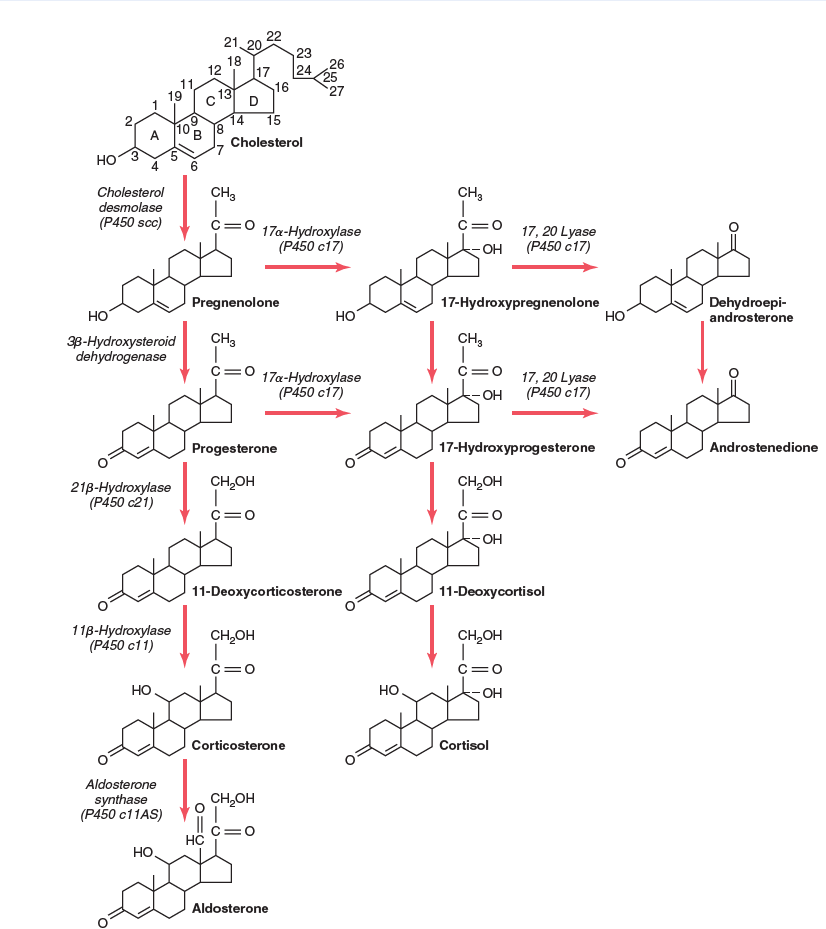 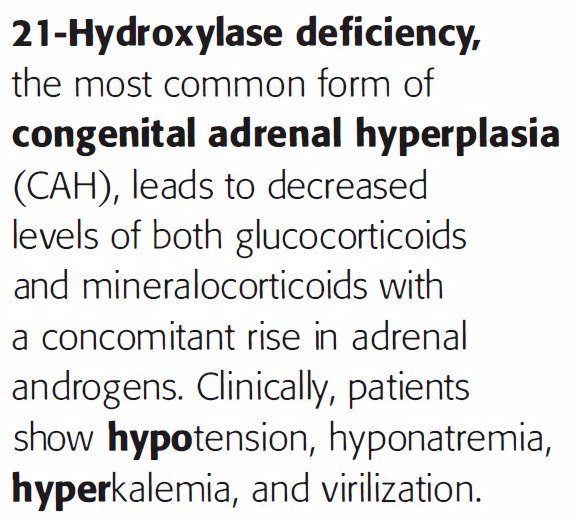 Synthesis of Adrenocortical Hormones
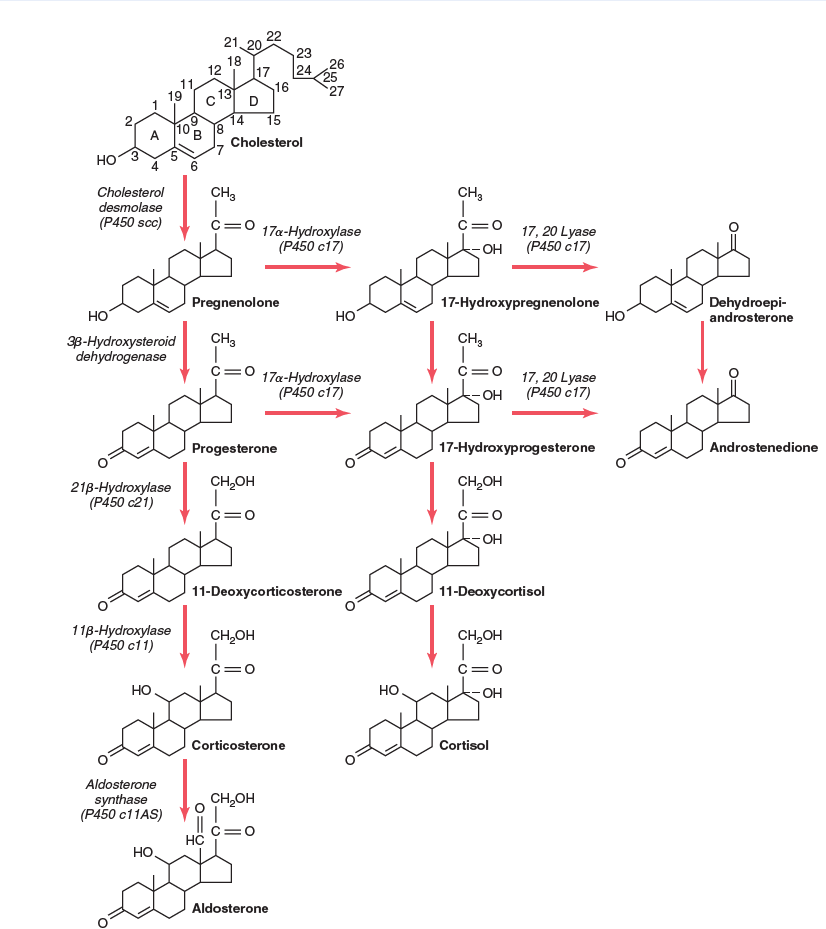 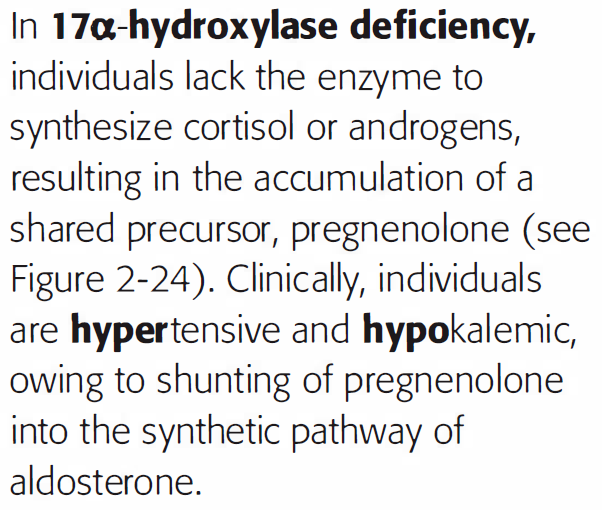 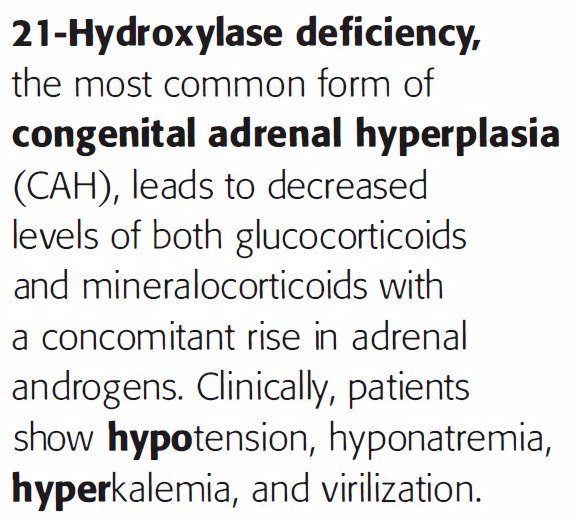 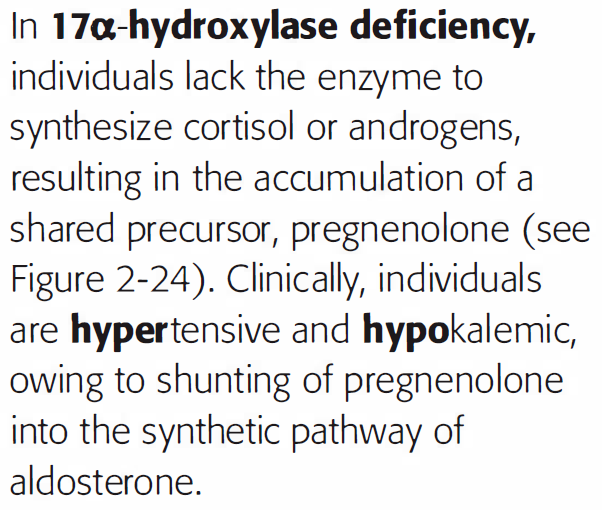 Physiological Anatomy of the Kidney
The functional unit of the kidney is the nephron. 
The nephron is composed of a renal corpuscle and tubules. 
The renal corpuscle is composed of the glomerulus and Bowman’s capsule. -------------------------------------------------------------------------
Functions of nephrons: 
1- Removal of waste products and formation of urine. 
2- Regulation of blood volume and pressure. 
3- Regulation of water and electrolytes levels in the blood. 
4- Regulation of blood pH.
Nephron Structure
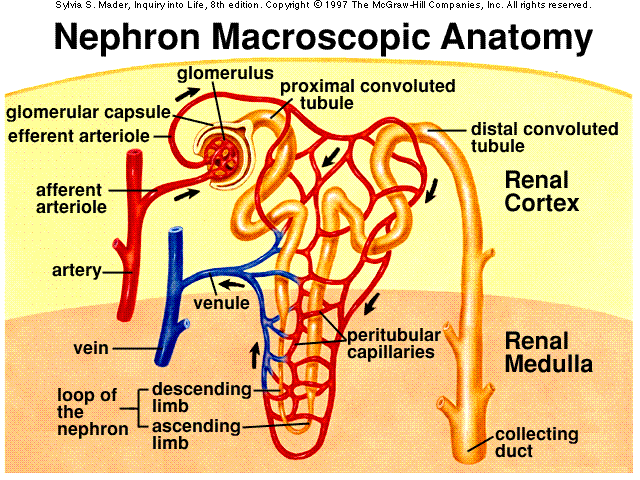 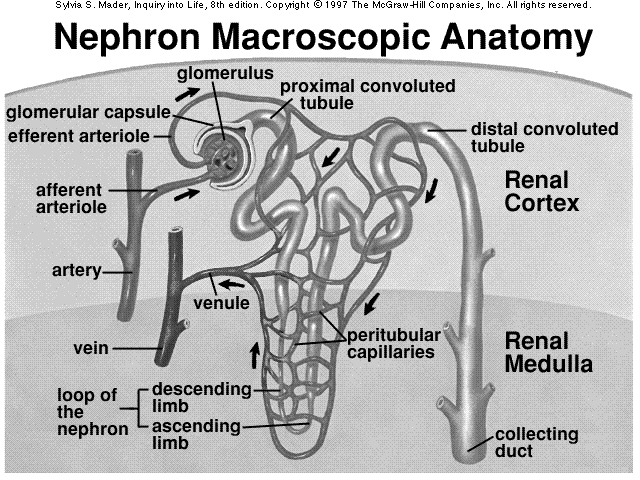 Plasma v.s Filtrate
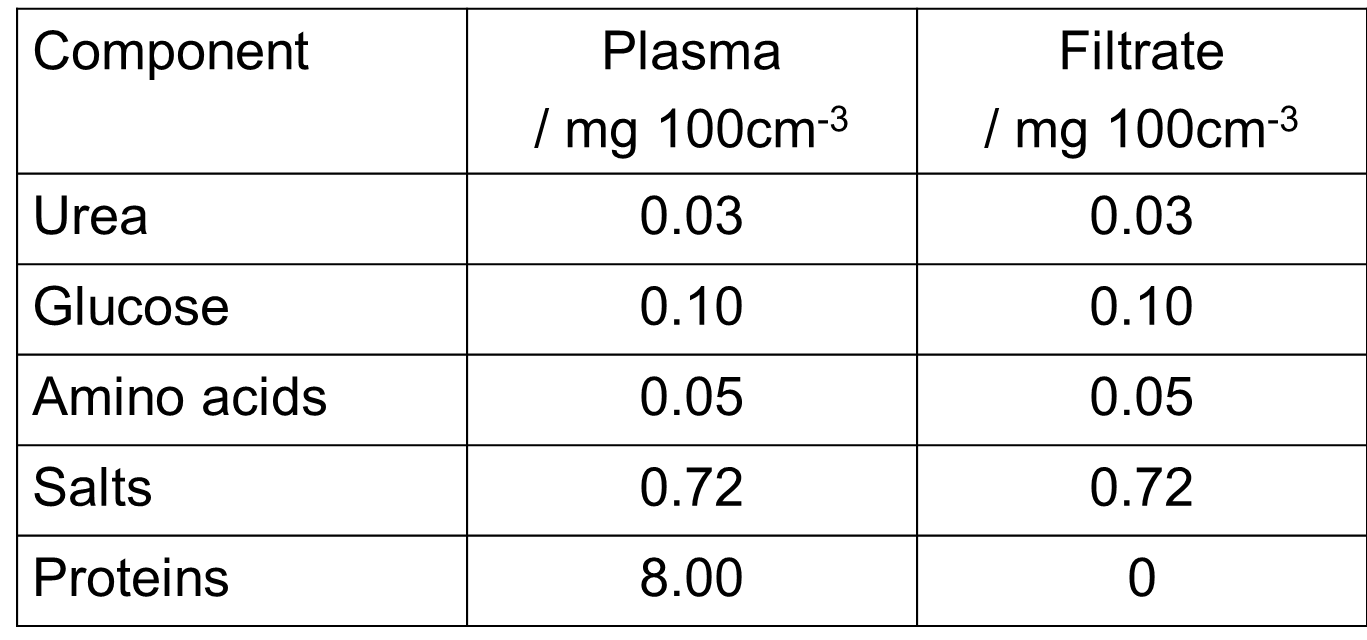 The filtrate has the same concentration of plasma of everything except for proteins, which cannot pass through capillaries.
Functions of the Nephron
The nephron has vascular components (afferent and efferent arterioles) and tubular components (PCTs, Loop of Henle, and DCTs). 
Tubular reabsorption and secretion is made to meet blood needs.
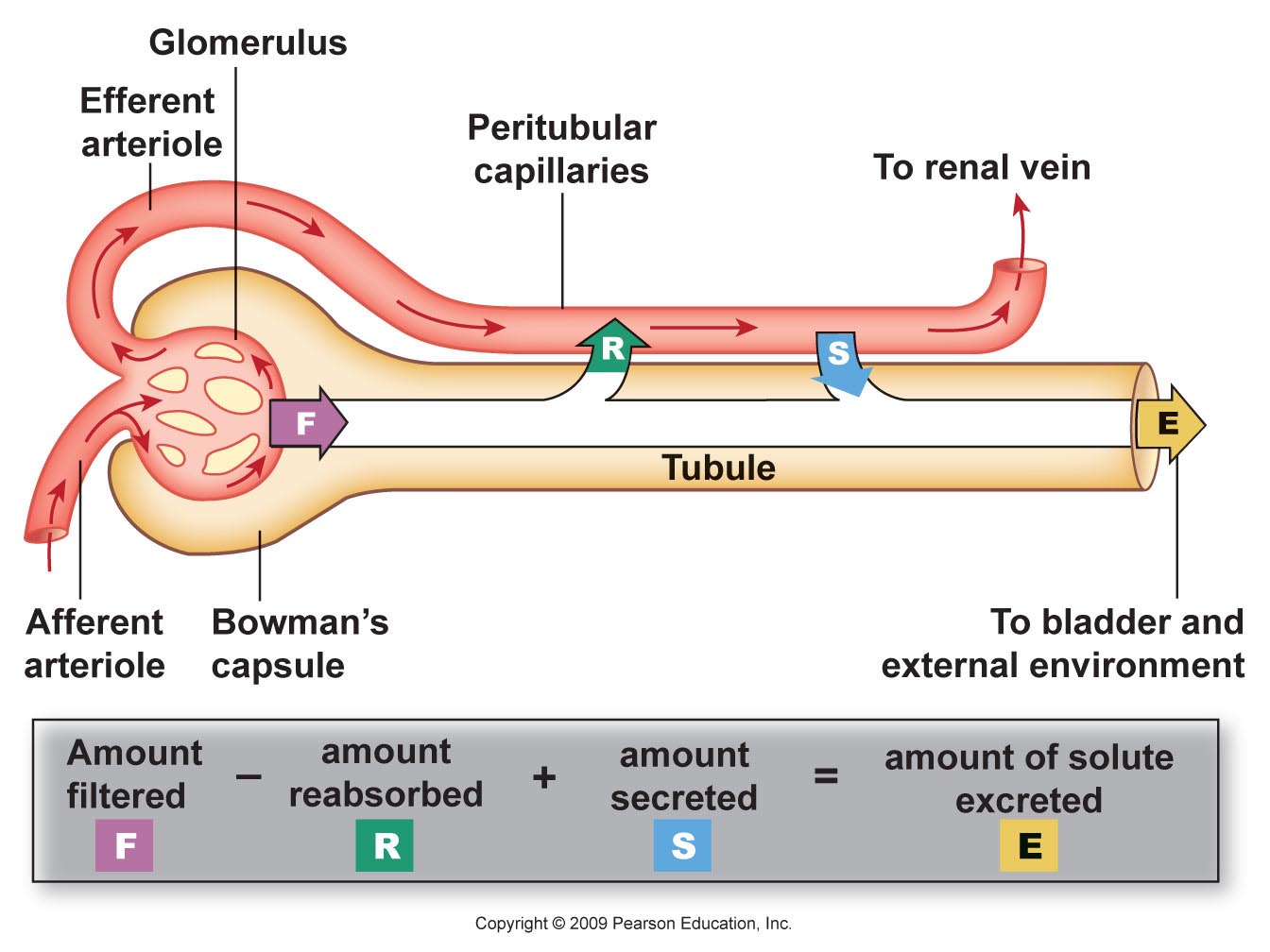 Protein free : water + solutes : same concentration as plasma : Na, K, Ca, chloride,   
                         sulphate, phosphate, glucose, AAs, urea, creatinine………
125 
ml/min
PCT          Loop            DCT
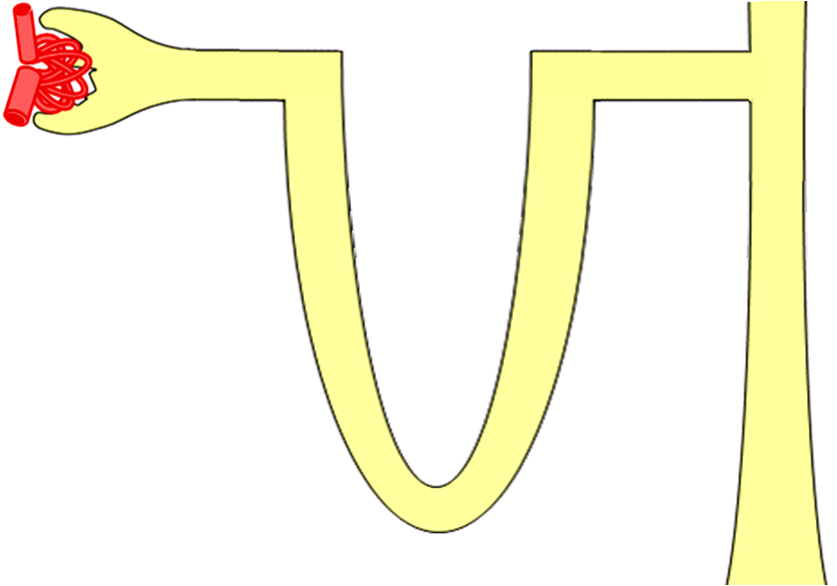 1250 
ml/min
Collecting duct
1 – 1.5ml/min
1.5-2 L/day
In the nephrons, water and electrolytes are absorbed passively through the proximal convoluted tubules. 
Hormones acts on the distal convoluted tubules and collecting ducts to renormalize water amount and electrolyte concentrations in the plasma by either increasing or decreasing the rate of reabsorption. 
Maintenance of normal levels of water and electrolytes is very important. Why? 
Water content affects blood pressure. 
Electrolytes are important for many physiological functions in the body.
Adrenal Glands
Mineralocorticoids
Mineralocorticoids (Aldosterone)
Mineralocorticoids are the acute life-saving portion of the adrenocortical hormones.
The main site of action of mineralocorticoids is the kidney. However, it acts also on the salivary glands, sweat glands and intestinal epithelial cells. 
Wherever aldosterone works, it acts to increase sodium levels, and decrease potassium and hydrogen levels in the blood. 
Aldosterone has a short half-life (20 minutes). 
Its level in the blood is 2000 times less than that of cortisol (Aldosterone: 6 ng/dl), Cortisol: 12 microgram/dl).
Mineralocorticoids (Aldosterone)
Overall Effects of Aldosterone: 
Increases sodium reabsorption
Increases excretion of: K+, H+ 
If aldosterone is secreted in excessive amounts, this results in: 
Hypokalemia
Increased water retention  Increased blood pressure  
Alkalosis
Effect of Aldosterone on Kidneys
Aldosterone increases exchange transport of sodium and potassium (i.e. increases sodium reabsorption and potassium excretion) in the DCT, collecting tubules and collecting ducts.

Normal sodium level: 140-150 mg/dl.
Normal potassium level: 4-5 mg/dl.
Effect of Aldosterone on the Circulatory System
Aldosterone increase sodium reabsorption and potassium excretion. 
Under the effect of aldosterone, Na+ plasma concentration rises only slightly, because its absorption is accompanied with passive water retention (i.e. aldosterone expands the ECFV in an isotonic manner). 
There’s little increase in plasma sodium concentration due to: 
Simultaneous reabsorption of water.
Stimulation of thirst center and increased water intake.
Effect of Aldosterone on the BP
The increase in ECF volume increases the blood pressure. 
But, when BP increases 15-25 mm Hg above normal, the arterial pressure increases GFR (Pressure Natriuresis & Pressure Diuresis).
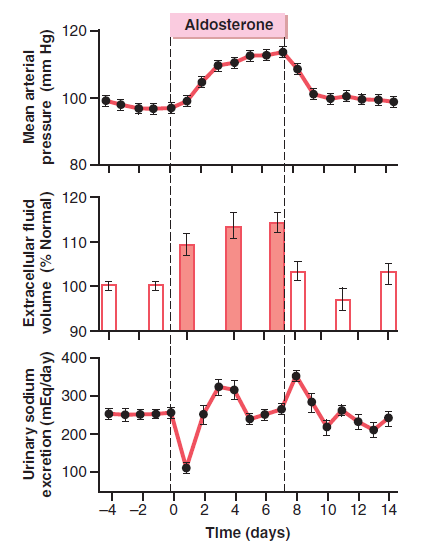 Cellular Mechanism of Aldosterone
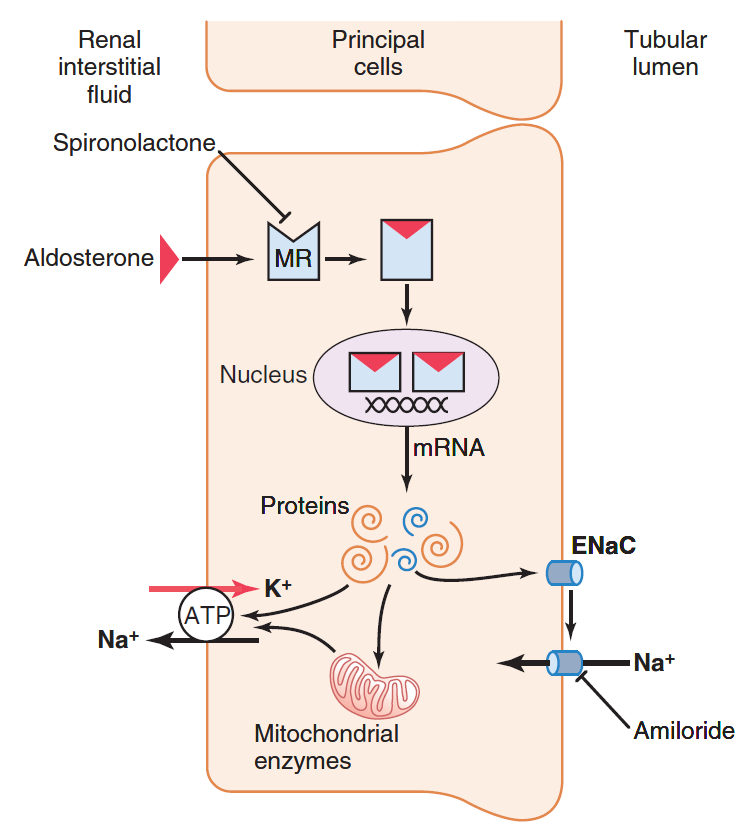 Steps of aldosterone action:
1- Diffusion 
2- Binding to MR receptor 
3- H-R complex diffuses into the nucleus. 
4- Activation of certain genes.
Luminal membrane
Basal membrane
Ald
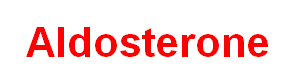 3Na+
ATP
2K+
mRNA
Na+
K+
Na+
K+
Na+
What Are the Genes Expressed?
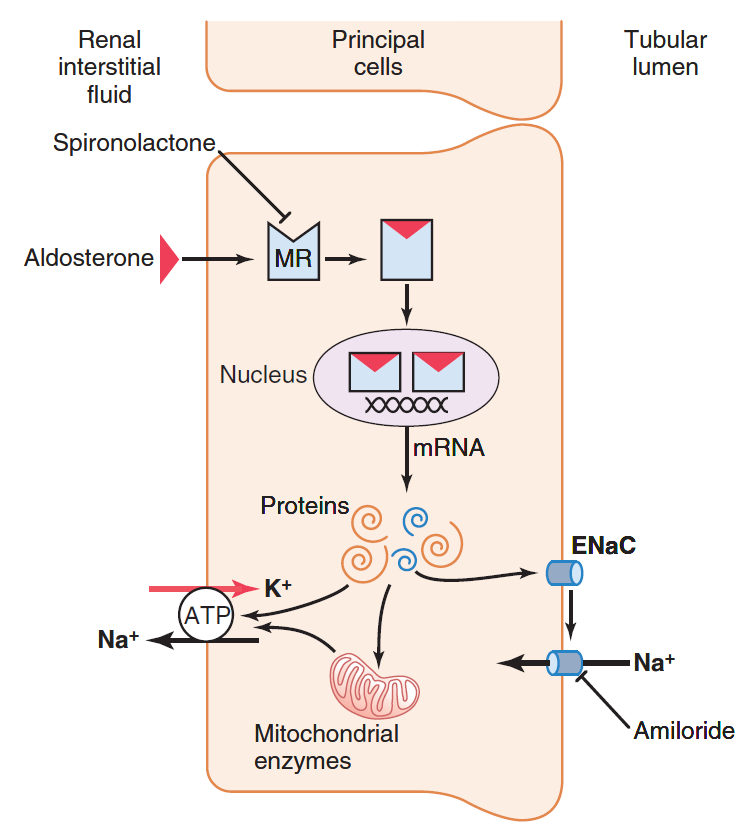 Sodium-potassium pump: to pump sodium from the tubular cells into the blood, and potassium from the blood into cells.
Sodium channel proteins: to transport sodium into the cells and potassium into the tubules. 
Mitochondrial enzymes: to provide the cell with the needed energy for the transport work.
Cortisol as a Mineralocorticoid
Cortisol plasma level is 2000 times that of aldosterone. 
It can bind to mineralocorticoid receptor. 
But cortisol is converted to cortisone that doesn’t have mineralocorticoid activity. 
Cortisol                               Cortisone 

If this enzyme is deficient or inhibited, cortisol will not be converted to cortisone and it will have mineralocorticoid activity. 
Licorice inhibits this enzyme, that’s why it has mineralocorticoid activity.
11beta-hydroxysteroid dehydrogenase type 2
Licorice Effect on Water Retention
Licorice contains glycyrrhetinic acid that inhibits 11beta-hydroxysteroid dehydrogenase type 2
Cortisol will act as a mineralocorticoid 
Increased sodium and water retention 
Less thirst
A preferable drink in Ramadan.
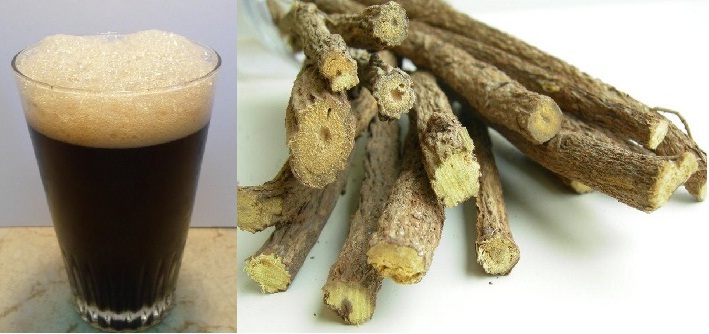 Regulation of Aldosterone Secretion
Plasma level of potassium: 
1- A slight increase of K+ level stimulates aldosterone secretion. 
Eating a meal rich in potassium increases aldosterone secretion. 
2- K+ stimulates the conversion of cholesterol into aldosterone. 
3- Increased K+ causes depolarization in the membranes of the adrenal cortex cells. This increases intracellular calcium levels and stimulates aldosterone release.
Regulation of Aldosterone Secretion
Renin-Angiotensin System: 
Juxtaglomerular apparatus. 
Macula densa
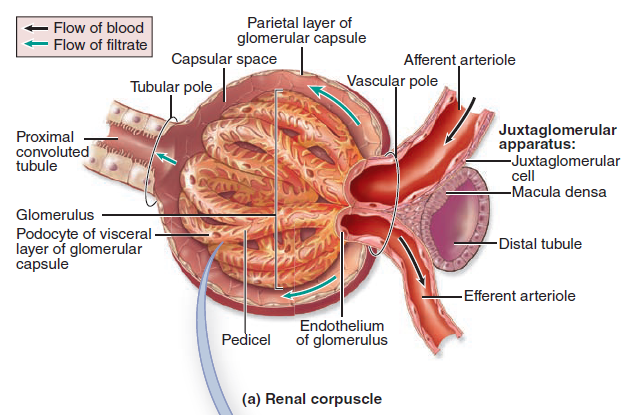 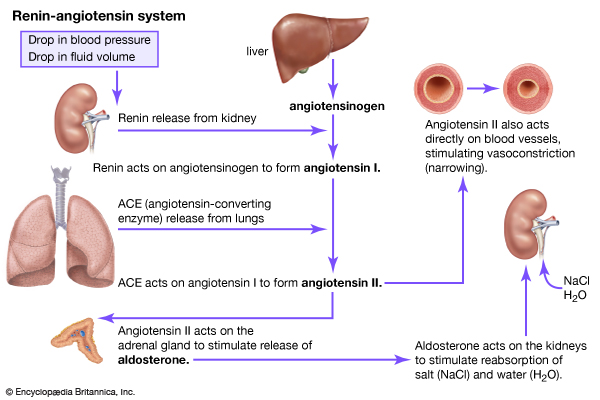 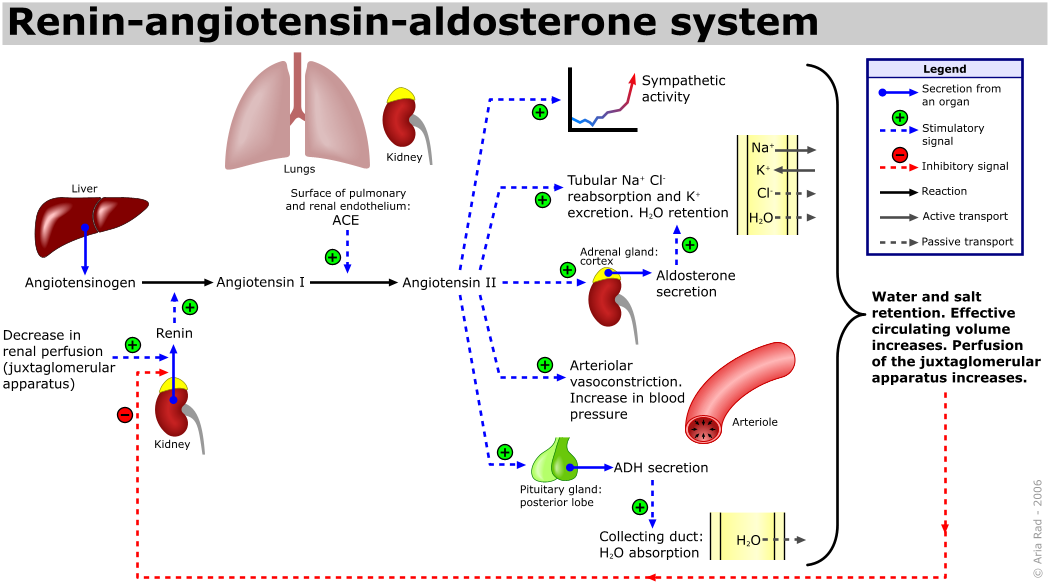 Regulation of Aldosterone Secretion
Plasma level of Sodium: 
1- A normal increase or decrease in Na+ levels doesn’t affect aldosterone secretion significantly. 
2- Acute decline in plasma Na+: about 20 mEq/L stimulates aldosterone secretion. 
3- Dietary restriction of Na+ (mild & slow decline) increases aldosterone secretion. WHY? 
Decreased Na+ levels within the tubular fluid in the kidney  this will increase renin secretion. 
Decreased ECF volume activates the renin-angiotensin system.
Regulation of Aldosterone Secretion
ACTH: has a tonic function (i.e. when ACTH is deficient, the responsiveness of zona glomerulosa is decreased). 

ANP:
ANP opposes the actions of both ADH and aldosterone. 
When blood volume increases, atrial stretch increases and this results in higher ANP secretion. ANP decreases aldosterone levels.
Minerals Homeostasis is Regulated by Many Other Mechanisms
Sympathetic stimulation
Adrenal Glands
Glucocorticoids